C-type lectins: novel pattern recognition receptors in microbial-induced NET formation
Dr. Hsieh, Shie-Liang 
(謝世良特聘研究員) 
Distinguished research fellow, Genomics Research Center, Academia Sinica    
中央研究院基因體研究中心
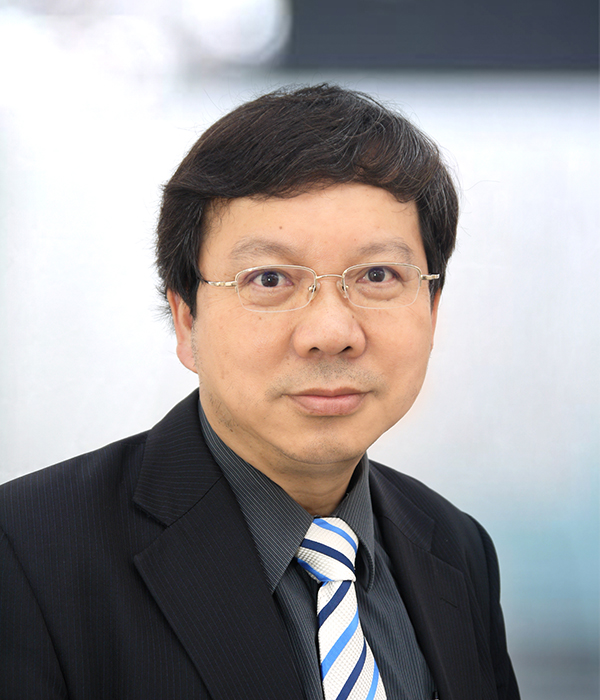 Research Interests : 
Glycoimmunology
Cancer Immunology
Molecular Medicine
Time:
      Thursday, December 12, 2019, 1:30-3:30 PM
Location:
      Room B201, Tzu Chi University (慈濟大學B201階梯教室)  
Host:
      Prof. Rong- Kung Tsai/Director/ Institute of Medical Sciences,
      Tzu Chi University (蔡榮坤教授/慈濟大學醫學科學研究所)
Open to the public – all are welcome!
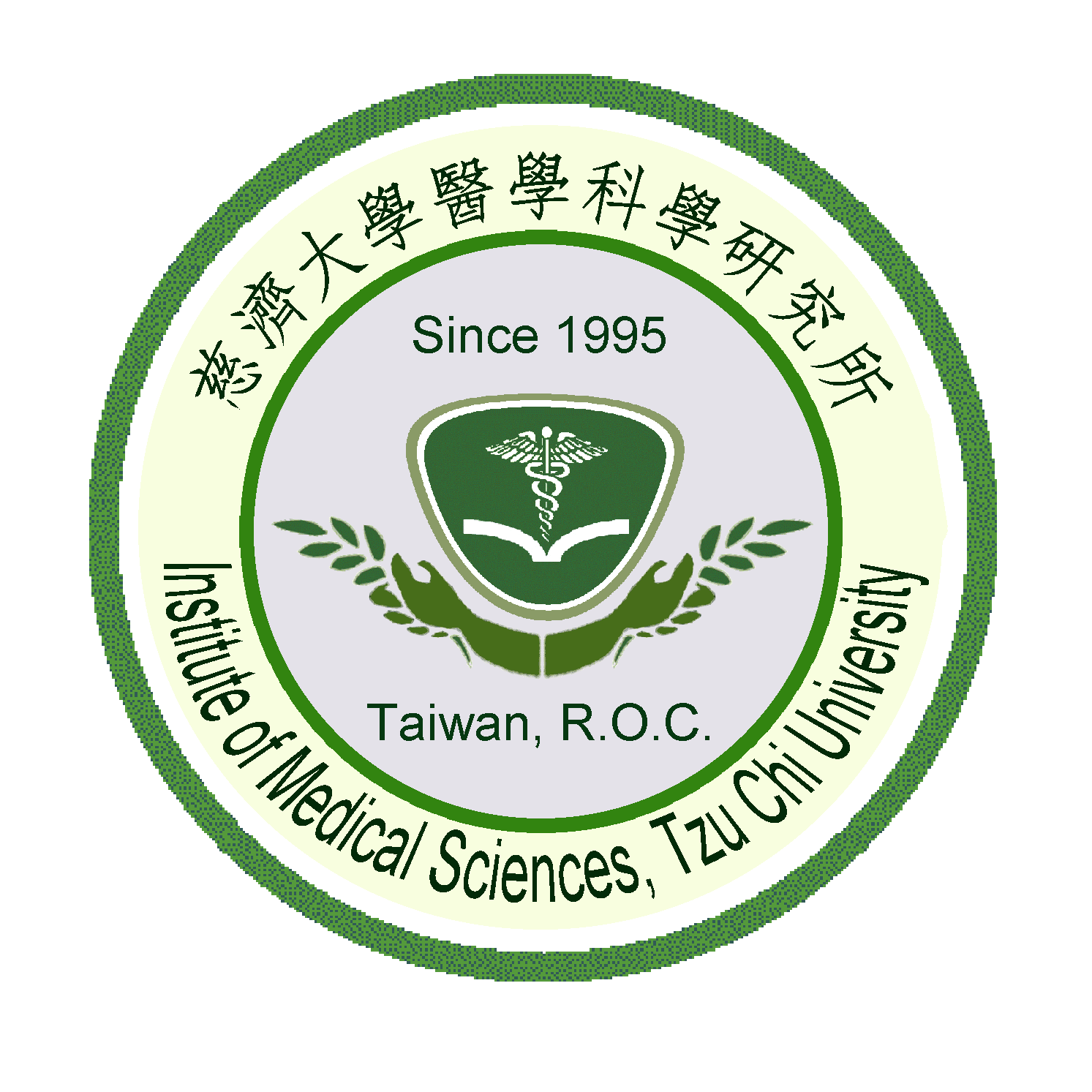 醫學科學研究所
 Institute of Medical Sciences
TEL: (03)8565301  Ext.2011